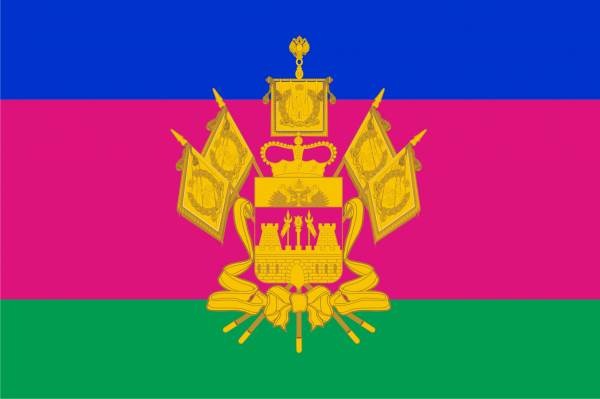 Классный час «Год культуры – история Кубани в лицах»Биличенко Ю.Н.БОУ СОШ №10 ст. Васюринской
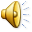 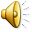 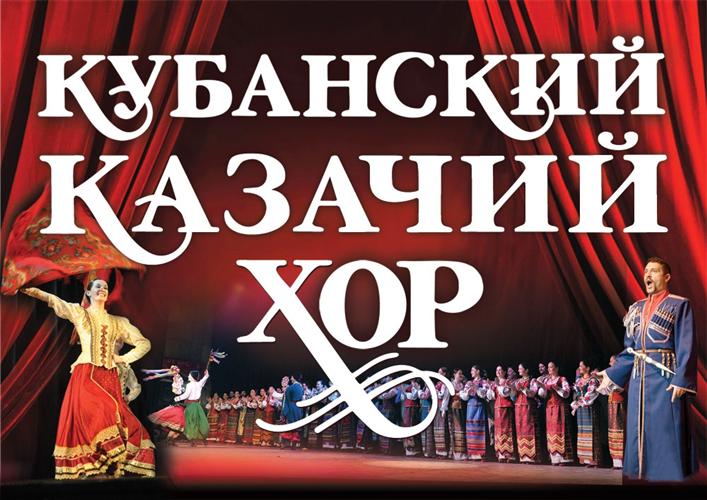 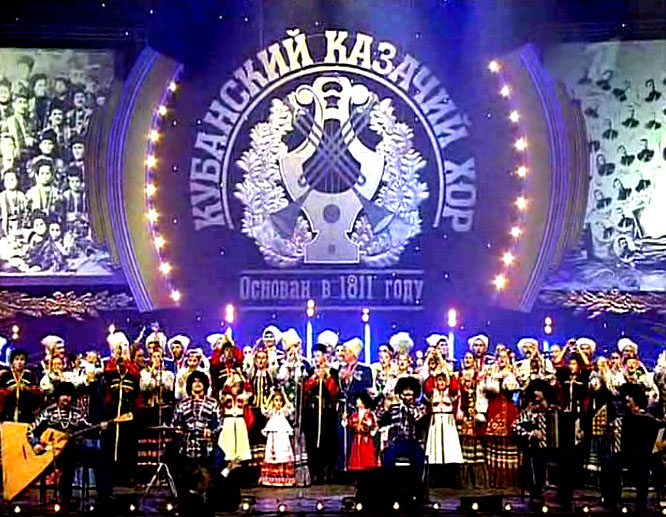 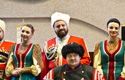 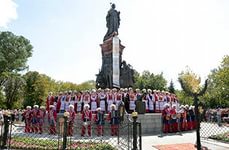 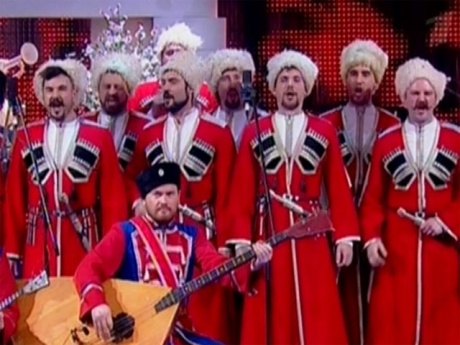 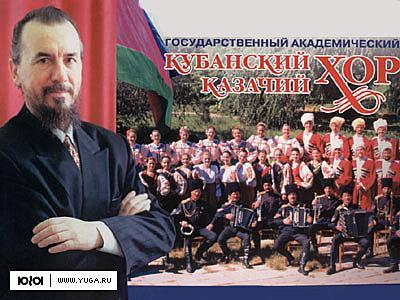 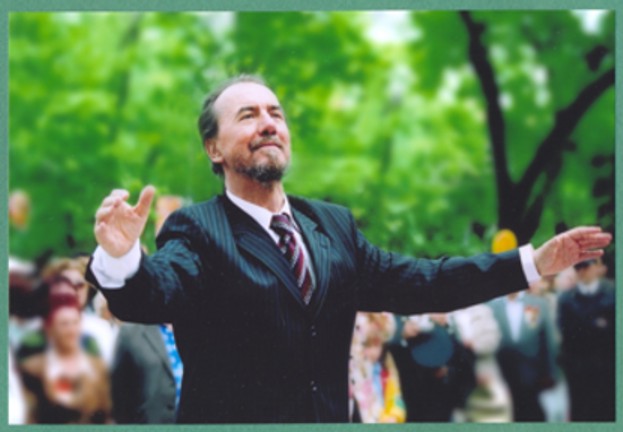 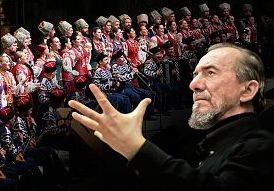 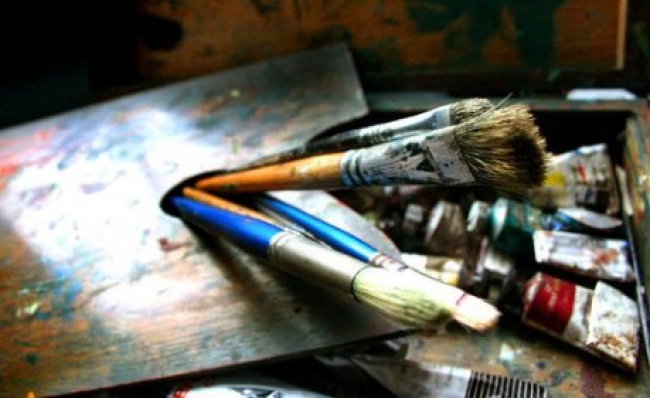 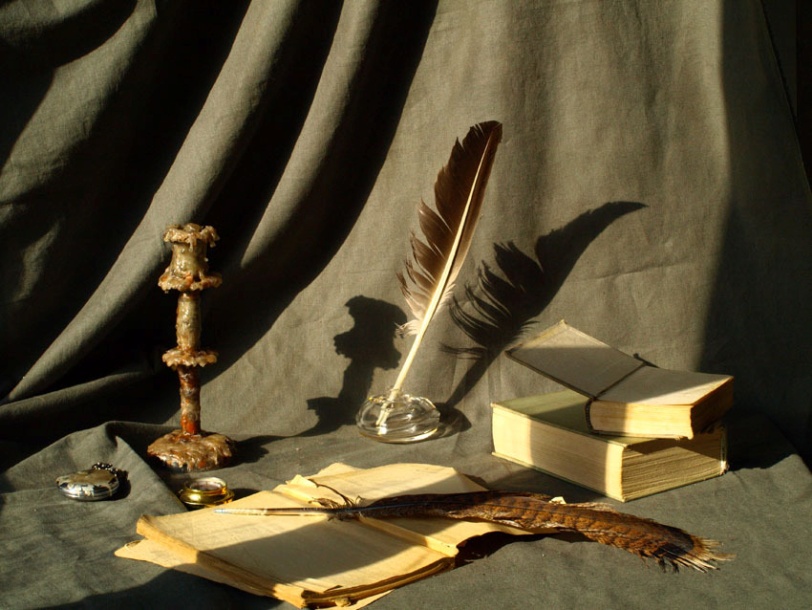 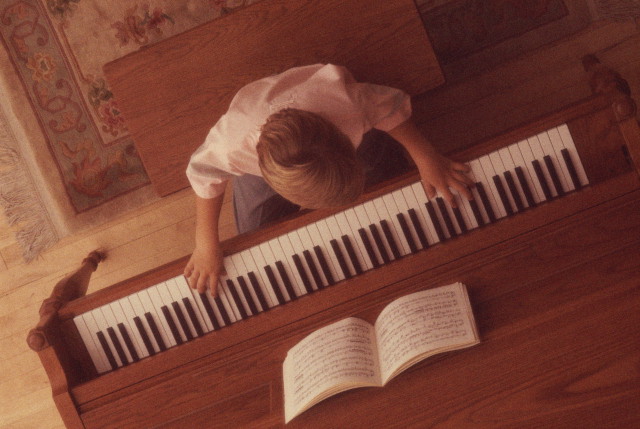 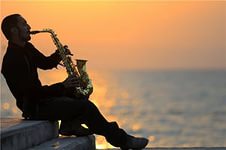 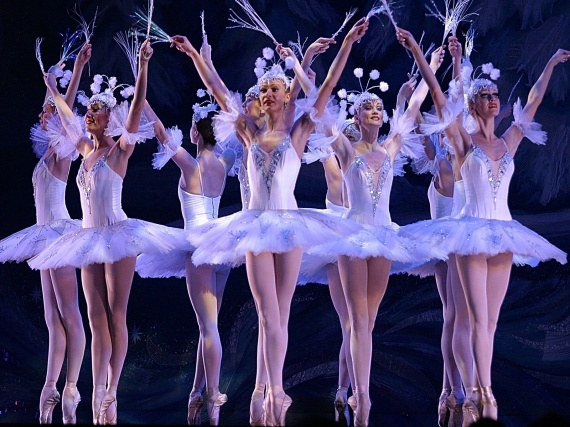 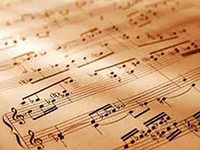 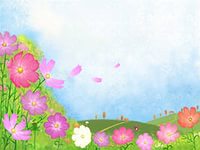 Наши гости
Музей им. Ф.А. Коваленко
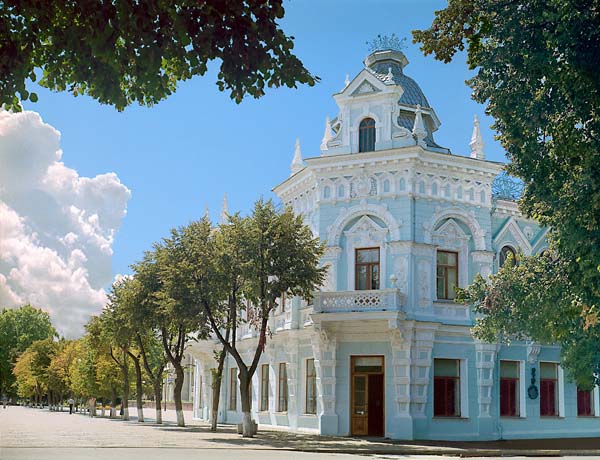 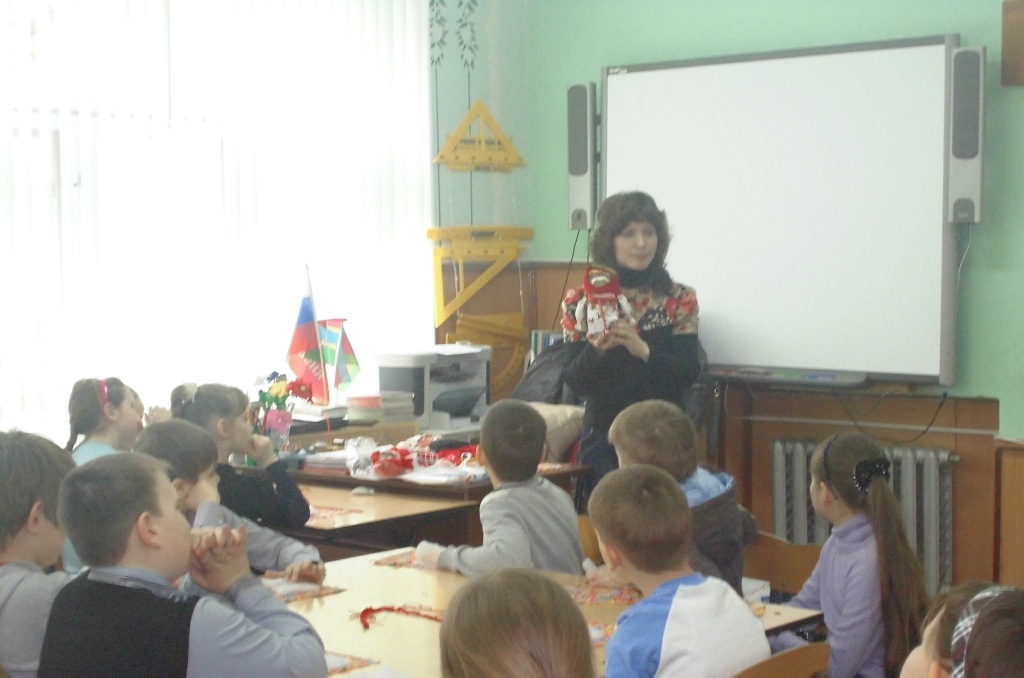 Братья Трояны
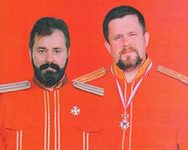 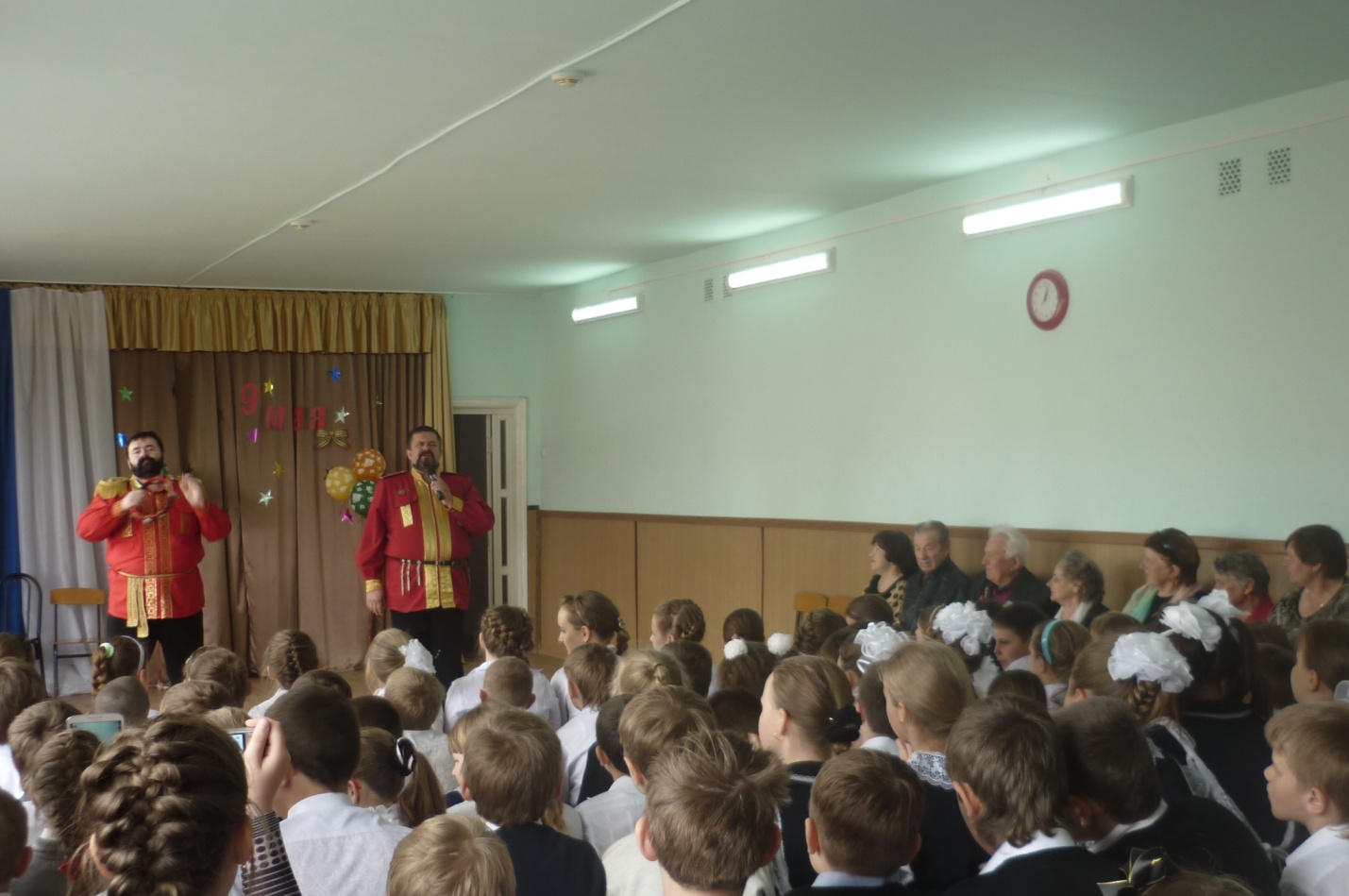 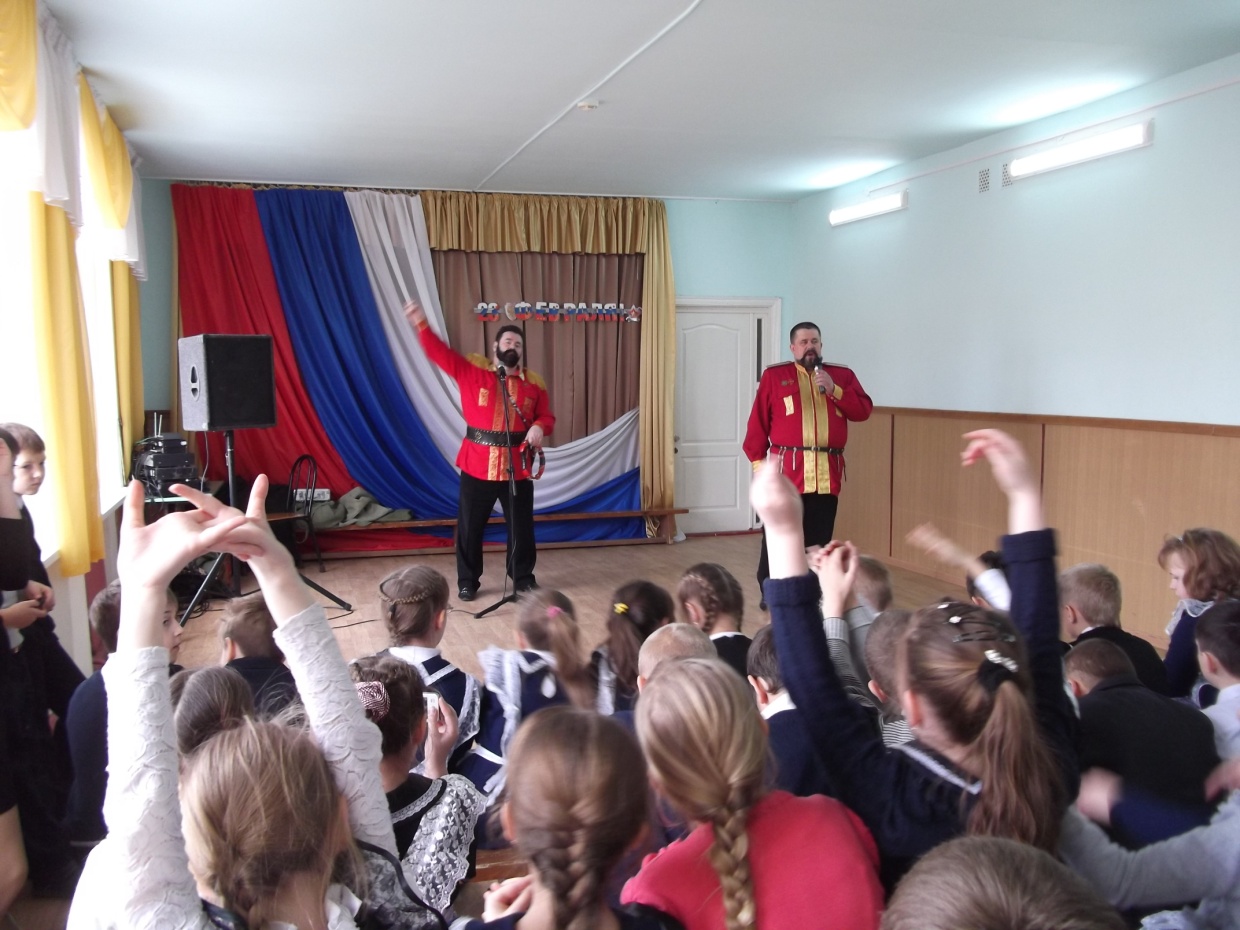 Мирошникова Л.К.
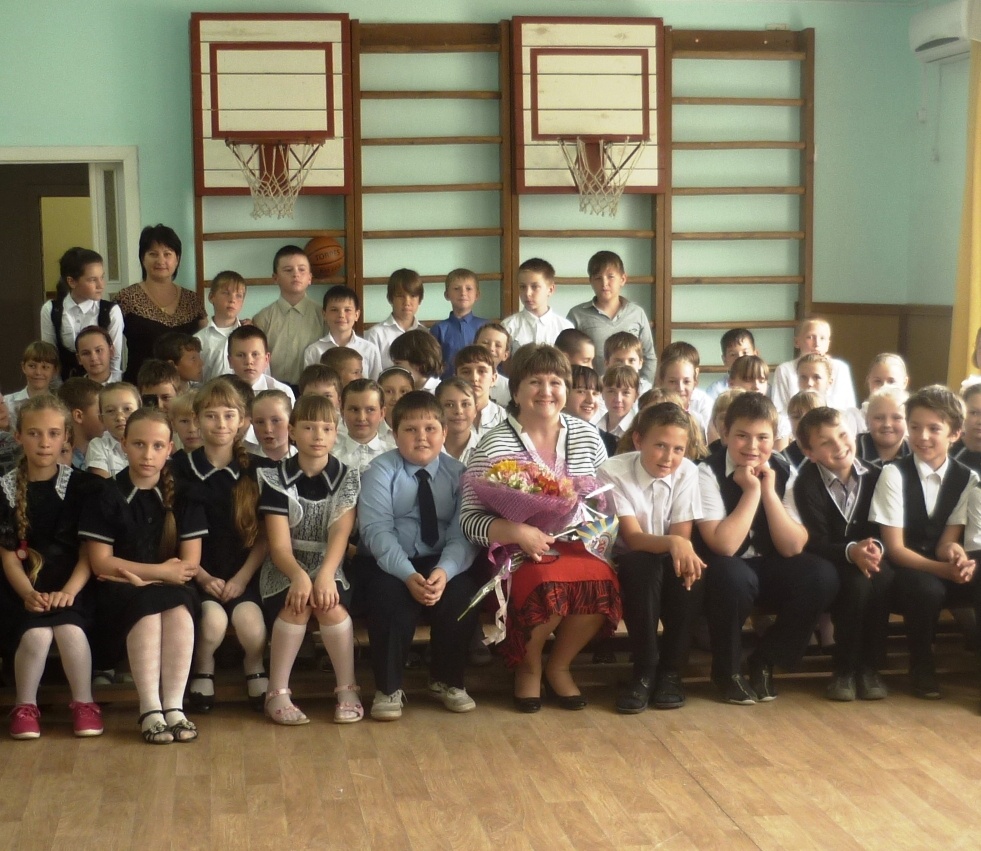 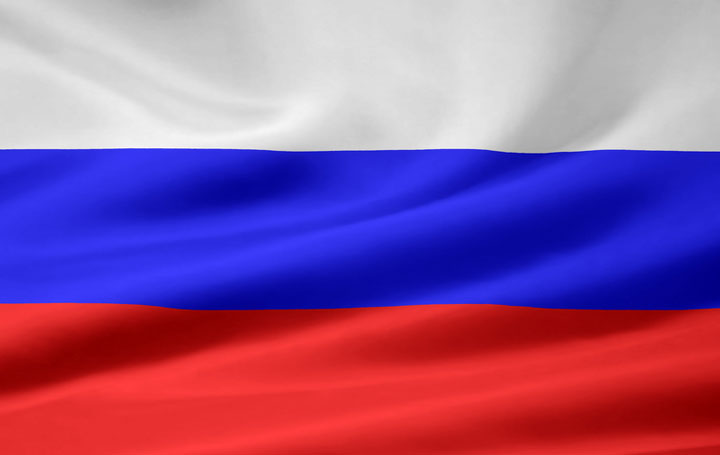 Каждый из вас своими поступками и трудом может прославить родную землю!
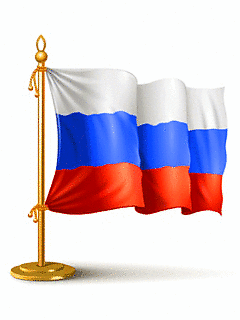 ЖЕЛАЕМ УДАЧИ!